Zdravie a choroba populácií a komunít v priebehu času
prof. MUDr. Martin Rusnák, CSc
Katedra verejného zdravotníctva FZaSP TU
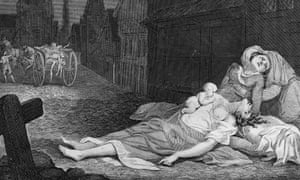 Mor – čierna smrť
Skorbut
Vysoký krvný tlak
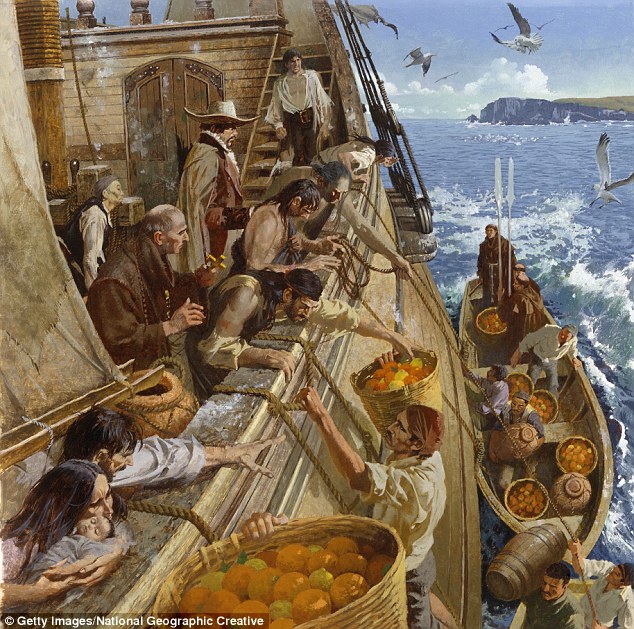 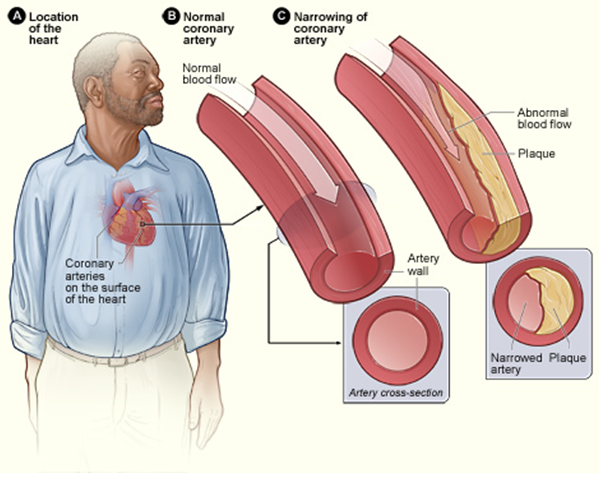 Príbehy, ktoré zmenili svet
rusnak.truni.sk
6.3.20
2
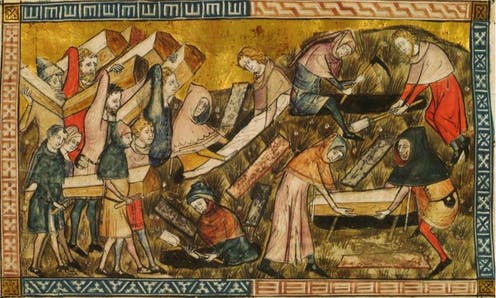 Mor-čierna smrť
rusnak.truni.sk
6.3.20
3
Príčina: Bacterium Yersinia pestisPrenos: Z hlodavcov na ľudí uhryznutím blchou. Tiež osobne cez dýchacie cesty alebo priamy kontakt s infikovaným tkanivom.Príznaky: Horúčka, zimnica, bolesti hlavy a tela a slabosť, zvracanie a nevoľnosť. Bubonický mor - bolestivé opuchnuté lymfatické uzliny, ktoré sa môžu zmeniť na hnisom naplnené vredy.Výskyt: Endemický v mnohých vidieckych oblastiach v Amerike, Afrike a Ázii, ale väčšinou v Kongu, Madagaskar a PeruPrevencia: Zničenie biotopov hlodavcov a použitie insekticídov v prípade endemického ochoreniaLiečba: Antiobiotiká spolu s kyslíkovou terapiou a intravenóznymi tekutinami
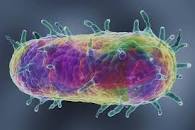 Základné fakty
rusnak.truni.sk
6.3.20
4
V roku 2017 našli mor v ľudských pozostatkoch z neskorej doby kamennej v Rusku a Chorvátsku. 
Niektorí historici predpokladajú, že smrteľný „mor“, ktorý zasiahol Rím v roku 165 nl, pomohol spôsobiť pád Rímskej ríše, hoci nie je isté, či išlo o bubonický mor alebo iné epidemické ochorenie, ako sú kiahne. Mor je však zodpovedný za tri hlavné pandémie:
Prvá, Európa = 541 – 566. Justinianov mor, pomenovaný po vtedajšom byzantskom cisárovi. Začalo to v roku 541 nl v Konštantínopole (súčasný Istanbul), potom sa rozšírilo na východ do Perzie a na západ do južnej Európy a nakoniec zabilo približne 33 až 40 percent svetovej populácie.
Druhá, Čierna smrť, z Ázie cez Orient do strednej Európy = 1346-1453. Zomrelo asi 25 miliónov ľudí, 25-30% všetkého obyvateľstva.
Tretia a posledná pandémia, známa ako Moderný mor, sa začala v Číne v šesťdesiatych rokoch a do Hongkongu sa dostala v roku 1894. V priebehu nasledujúcich dvadsiatich rokov sa rozšírila do prístavných miest po celom svete, spôsobila podľa odhadov desať až dvanásť miliónov úmrtí.
Mor v priebehu času
rusnak.truni.sk
6.3.20
5
Aj keď je vývoj moru po Konštantínopole zmapovaný, stále nie je jasné, ako sa choroba dostala do mesta. 
Byzantský historik Prokopus, ktorý bol svedkom devastácie, vyhlásil, že mor pochádza z Egypta po obchodných cestách.
Najnovšie teórie naznačujú, že vznikol v subsaharskej Afrike, možno v Keni, Ugande a / alebo Zaire, predtým, ako sa presťahoval do Egypta alebo inou cestou sa dostal do hlavného mesta Byzancie. 
Iní experti sa domnievajú, že zdroj pochádzal z regiónu, ktorý pokrýva súčasné Rusko a Čínu. 
Zvyčajne, keď prišla zima do Konštantínopolu, epidémia zoslabla, až na jar prepukla znovu. 
Epidémie potom sporadicky pokračovali až do ôsmeho storočia.
Justinianský mor
rusnak.truni.sk
6.3.20
6
Prvé prípady sa vyskytli pri mongolskom útoku na taliansku obchodnú stanicu na Kryme v roku 1346. 
Mor vypukol medzi Mongolmi a rozšíril sa do mesta. Keď talianski obchodníci utiekli z domu, ich lode zakotvili v rôznych prístavoch a vzali so sebou infikované potkany.
Florencia a Siena boli ťažko zasiahnuté. Básnik Petrarca povedal, že tí, ktorí neboli svedkami rozvíjajúcej sa tragédie, nikdy neuveria rozsahu devastácie.
Čierna smrť
rusnak.truni.sk
6.3.20
7
Súvisí s veľkým rozvojom obchodu, ku ktorému došlo v celej Európe. 
Lode mohli prepravovať väčšie náklady na väčšie vzdialenosti: nové trasy teraz spájali talianske prístavy Benátky a Janov s Konštantínopolom a Krymom, Alexandriou a Tunisom, Londýnom a Bruggami. 
Z Londýna a Brugg pokračovalo námorné spojenie so škandinávskymi krajinami a Pobaltím.
Talianske plavidlá z Krymu prišli do Konštantínopolu v máji 1347 a epidémia vypukla začiatkom júla. Viac lodí prenieslo túto chorobu z Konštantínopolu do Alexandrie, odkiaľ sa rozšírilo do severnej Afriky, cez Stredný východ a okolo Stredozemného mora a v septembri sa dostalo na Marseille. 
Z Marseille sa presunula na sever, do údolia Rhôny do Lyonu a na juhozápad do Španielska. 
Talianske obchodné lode medzitým odplávali do Janova, Benátok a Pisy.
Čoskoro choroba zaútočila na Španielsko z dvoch samostatných frontov, zatiaľ čo vo Francúzsku sa pohybovala na západ smerom na Bretónsko, na juhovýchod smerom na Paríž a na sever do Holandska a Belgicka. 
Medzitým iná loď zakotvila v Rouen v Normandii.
Šírenie Čiernej smrti
rusnak.truni.sk
6.3.20
8
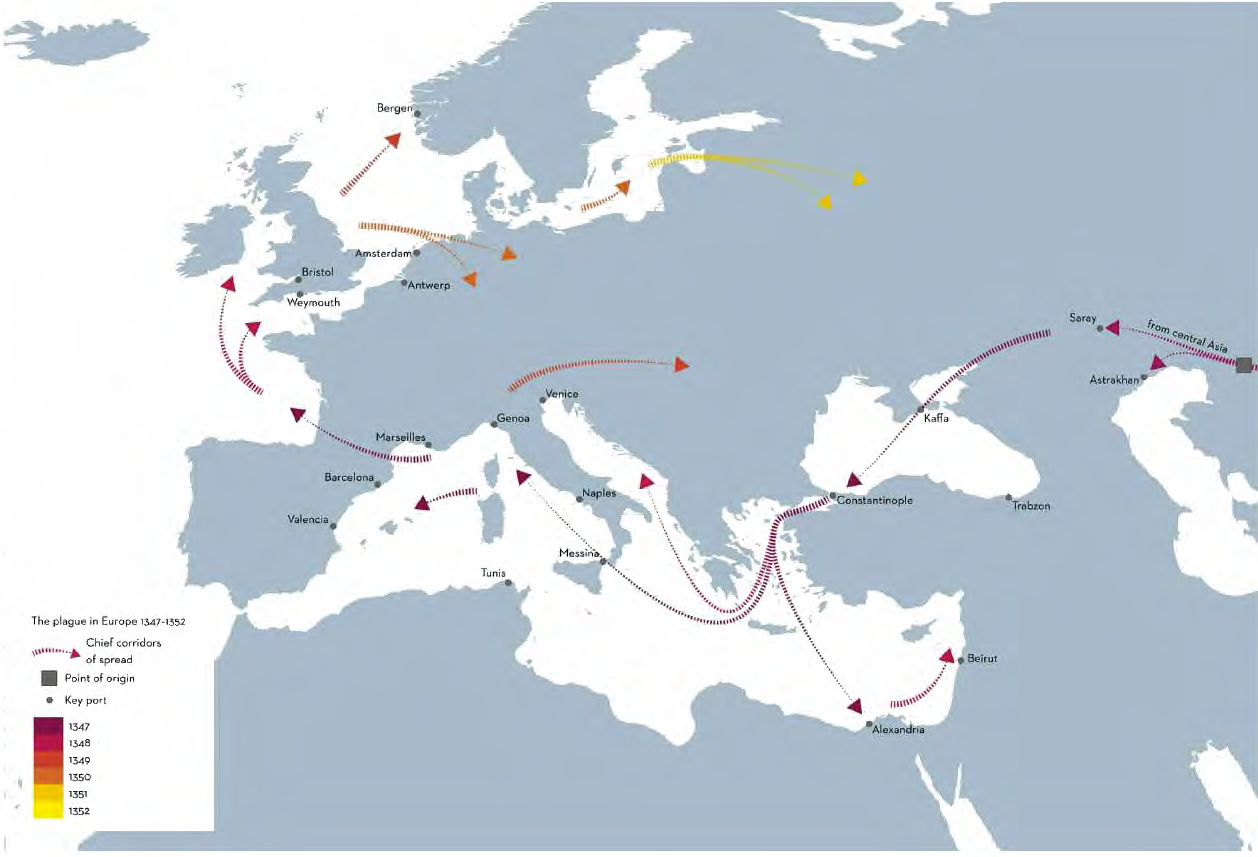 rusnak.truni.sk
6.3.20
9
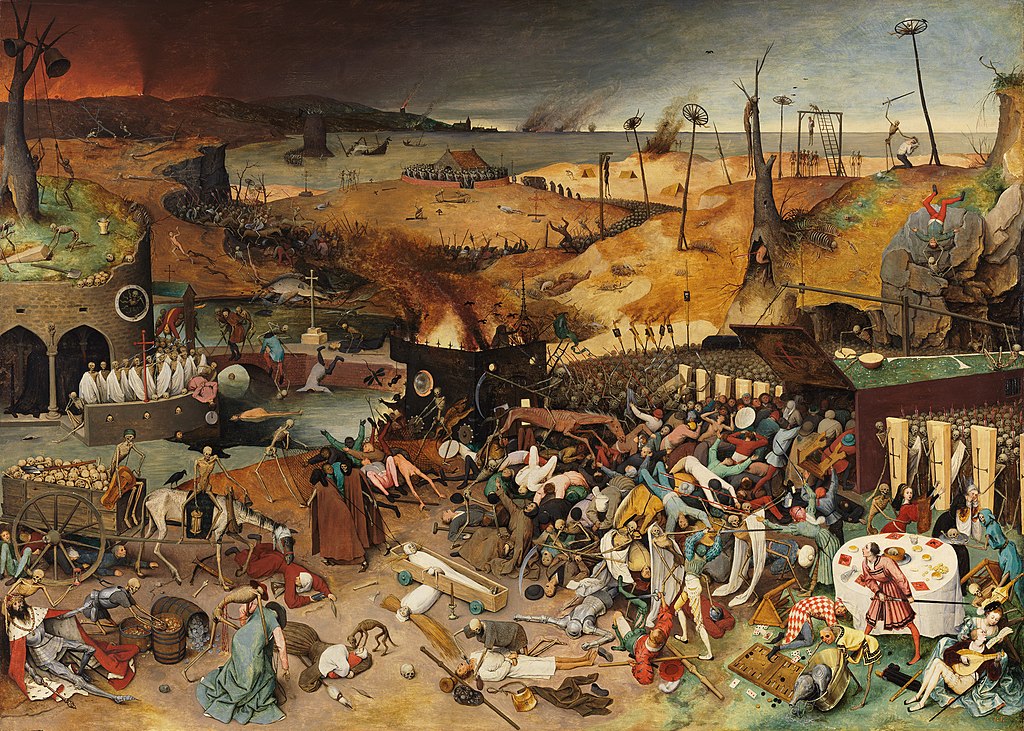 Víťazstvo smrti od Pieter Bruegel Starší
rusnak.truni.sk
6.3.20
10
Sa zhoduje s obrovským vedeckým pokrokom v našom chápaní infekčných chorôb. 
Vedci koncom devätnásteho a začiatkom dvadsiateho storočia na základe teórie zárodkov Louisa Pasteura identifikovali rôzne baktérie zodpovedné za rôzne choroby. 
Keď v roku 1894 prišiel do Hongkongu moderný mor, francúzsky bakteriológ Alexandre Yersin identifikoval organizmus, ktorý spôsobuje mor, a vysvetlil jeho spôsob prenosu.
Čoskoro potom sa mor dostal pod kontrolu vo väčšine mestských oblastí, ale v Amerike, Afrike a Ázii sa infekcia ľahko rozšírila na miestne populácie veveričiek a ďalších malých cicavcov. 
Od októbra 2017 sa však mor najviac vyskytoval v Kongu, na Madagaskare a Peru.
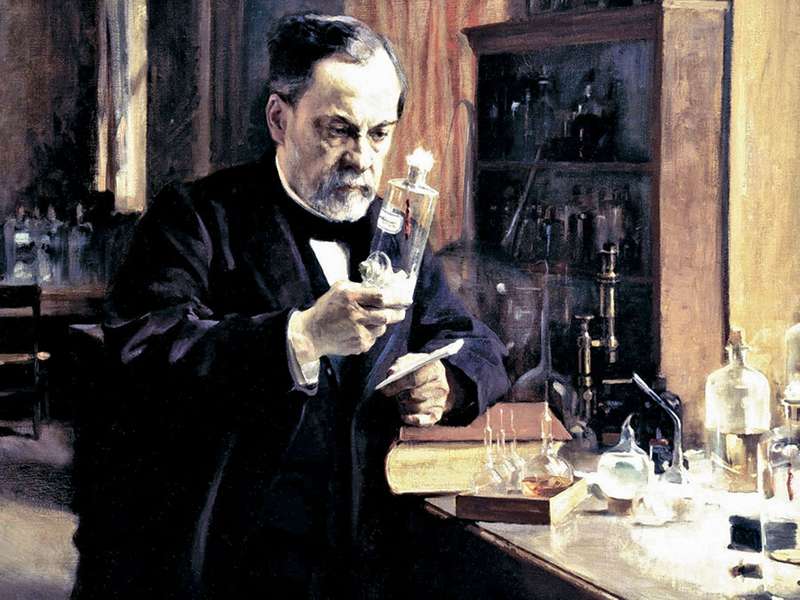 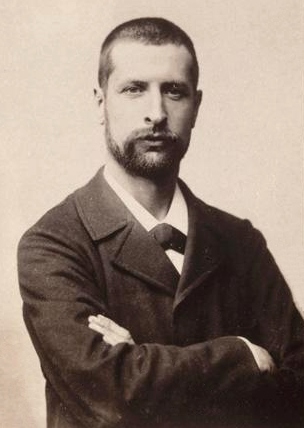 Moderný mor
rusnak.truni.sk
6.3.20
11
Pretože sa mor šíri tak rýchlo a má takú vysokú mieru obetí, baktéria Yersinia pestis sa používala po stáročia ako zbraň v biologickej vojne, pričom mŕtvoly boli katapultované cez mestské hradby a infikované blchy zhadzované z lietadiel. 
V nedávnej dobe bola baktéria označená za bezpečnostnú hrozbu z dôvodu jej možného použitia teroristami. 
Odborný panel v Spojených štátoch varoval pred smrteľným potenciálom „aerosolovej morovej zbrane“.
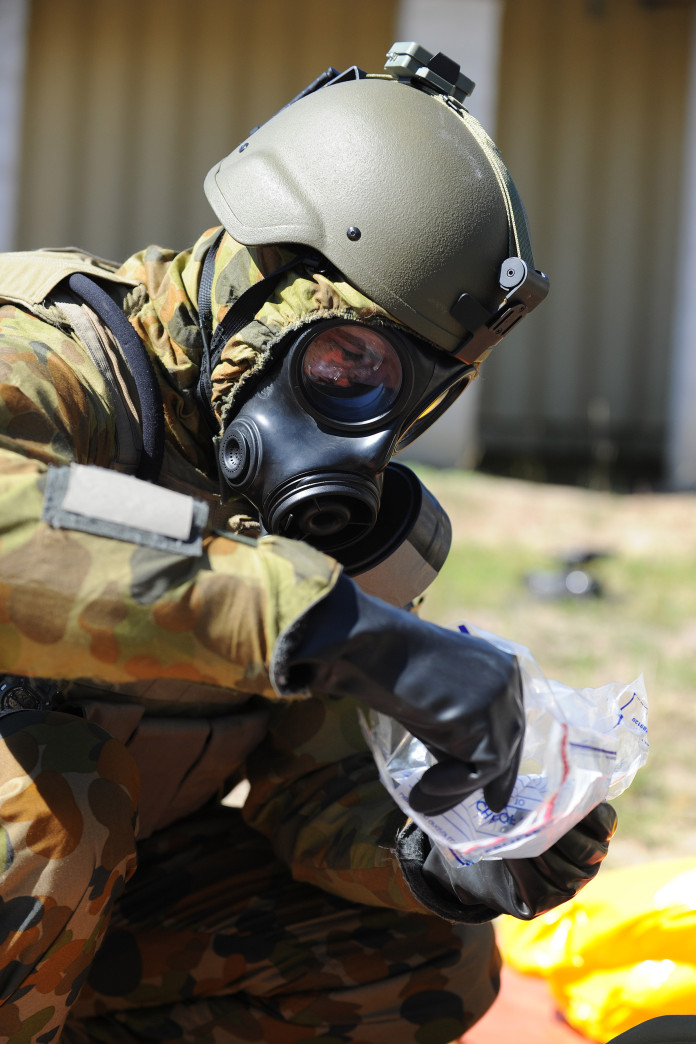 Bioterorizmus
rusnak.truni.sk
6.3.20
12
﻿HEMPEL, S. The Atlas of Disease: Mapping deadly epidemics and contagion from the plague to the zika virus. . [s.l.]: White Lion 1, 2018. 224 s. ISBN 9781781318805.
FAUCI, A.S. - JOSEPH P. BYRNE, P.D. Encyclopedia of Pestilence, Pandemics, and Plagues 2 Volume Set [online]. . [s.l.]: GREENWOOD Publishing Group Incorporated, 2008. 920 s. ISBN 9780313341014.
WELFORD, M. Geographies of Plague Pandemics: The Spatial-Temporal Behavior of Plague to the Modern Day. . New York, NY 10017: Taylor & Francis, 2018. 156 s. ISBN 9781315307411.
EMMELUTH, D. Plague [online]. . Second. vyd. [s.l.]: Chelsea House, 2009. 120 s. ISBN 9781604132373
BENEDICTOW, O.J. What disease was plague? : on the controversy over the microbiological identity of plague epidemics of the past. . LEIDEN, BOSTON: Brill, 2010. ISBN 978-90-04-18002-4.
Zdroje - literatúra
rusnak.truni.sk
6.3.20
13
Skorbut a moreplavba
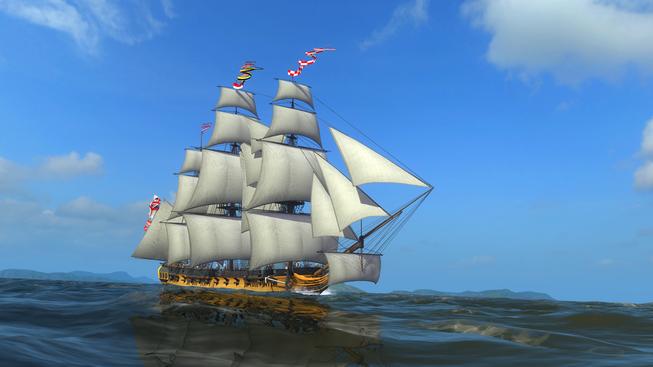 rusnak.truni.sk
6.3.20
14
V roku 1519 portugalský námorník Ferdinand Magellan opustil San Lucar de Barrameda s tromi loďami a 250 námorníkmi.
Cieľom bolo oboplávať zemeguľu a dosiahnuť ostrovy korenia plavbou okolo Južnej Ameriky a nie okolo Afriky.
Iba jedna loď a osemnásť mužov prežili plavbu, vrátili sa do prístavu o tri roky neskôr s hrozným príbehom utrpenia a nešťastia.
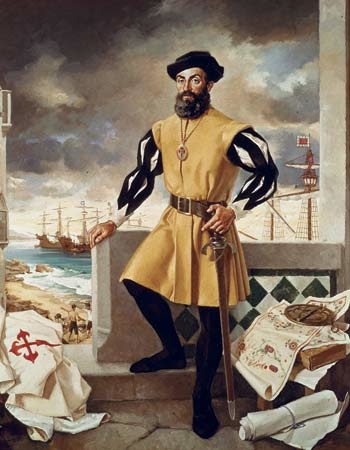 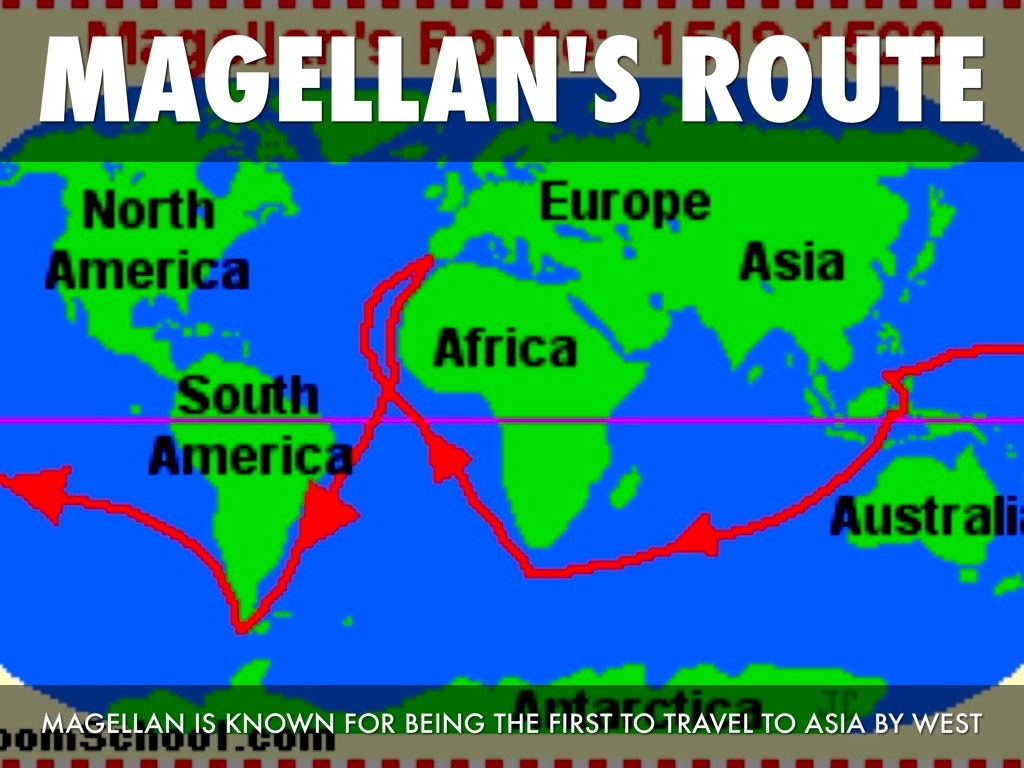 Cesta okolo sveta
rusnak.truni.sk
6.3.20
15
Vyvolaný je nedostatkom vitamínu C. 
Aj keď ochorenie neviedlo k okamžitej smrti, celé posádky postupne umierali za strašidelných príznakov. Patrilo k nim vypadávanie zubov, mäknutie kostí, nevládnosť a postupná smrť. Skorbut bránil dlhým cestám a novým objavom.
Aj keď to súvisí s morom a námorníkmi, objavoval sa skorbut pravidelne v severných krajinách počas zimných mesiacov, počas obliehania, vo väzeniach alebo v prípade zlyhania úrody - kedykoľvek a kdekoľvek. 
Ale na dlhých námorných cestách sa pre námorníkov stala prakticky chorobou z povolania, pretože nemali prostriedky na prepravu čerstvých potravín bohatých na vitálny vitamín. Aj keď sa väčšina námorníkov, ktorí trpeli na skorbut zvyčajne zotavila a vrátila do aktívnej služby, často v priebehu svojho námorného života ochoreli mnohokrát, s veľkými nákladmi na lekárske ošetrenie a s katastrofálnymi následkami, keď sa lode plavili s nedostatočnou posádkou.
Osobné, sociálne a ekonomické dôsledky
rusnak.truni.sk
6.3.20
16
V roku 1601 novozaložená spoločnosť pre východnú Indiu poverila Sira James Lancastera, legendárneho hrdinu alžbetínskeho Anglicka, aby viedol flotilu štyroch obchodných lodí na priekopnícku plavbu na Spice Islands na východe. 
Bol to nebezpečný, ale potenciálne ziskový podnik, ideálny pre muža jeho charakteru. 
Bol si dobre vedomý najväčšieho nebezpečenstva na takej plavbe – nebezpečenstva - chorôb. 
Už v tom skorom čase vedel, že veľké množstvo jeho mužov - asi polovica - by úboho zomrela skôr, ako sa lode dostanú na Sumatru alebo na iné ostrovy, o ktorých je známe, že vymieňajú korenie.
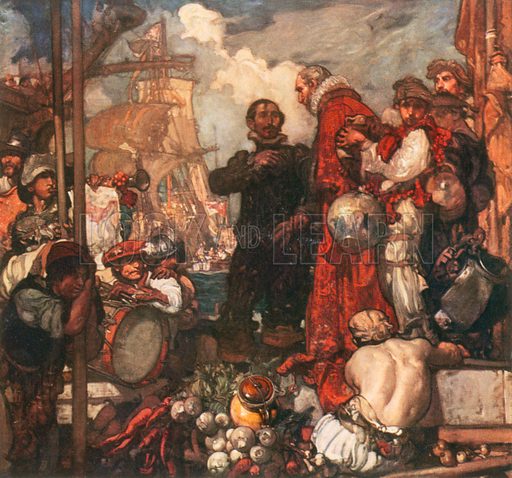 Sir James Lancaster
rusnak.truni.sk
6.3.20
17
Najprekvapivejším výsledkom Lancasterovej expedície, okrem rozprávkového bohatstva získaného z nákladu a obchodných kontaktov, s ktorými sa nakoniec vrátil do Anglicka, bolo to, že zabránil skorbutu decimovať posádku svojej vlajkovej lode, Červeného draka (hoci mnohí z nich neskôr zahynuli na iné choroby). 
Zatiaľ čo keď obchádzali južný koniec Afriky,  posádky ďalších troch plavidiel začali trpieť na obávanú chorobu, muži Červeného draka zostali zdraví a silní. 
„A dôvod,“ napísal kronikár plavby, „prečo boli muži generála v lepšom zdraví ako muži iných lodí bol, že Lancaster priniesol na more fľaše so šťavou z citrónov, ktorej každé ráno musel námorník vypiť tri lyžice a držať pôst až do poludnia.
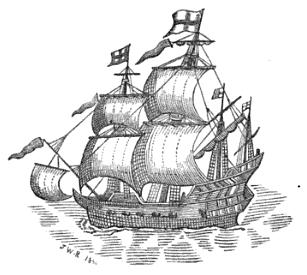 Citrónová šťava
rusnak.truni.sk
6.3.20
18
Mladý lekár v roku 1747 objavil spôsob, ako predísť tomuto ochoreniu.
Doktor Lind slúžil ako lekár na vojenskej lodi. Keď sa u posádky začali objavovať prvé príznaky skorbutu, navrhol kapitánovi, aby mu umožnil experiment. Rozdelil posádku na šesť skupín a každá dostávala inú diétu. Prvá pila štvrť cideru (miene alkoholický nápoj) denne, druhá niekoľko kvapiek vitriolu (kyselina sírová), tretia niekoľko lyžíc octu, štvrtá pila morskú vodu, piata dostávala dva pomaranče a jeden citrón, až pokiaľ sa neminuli zásoby. Šiesta mala každodenne pastu, ktorá pozostávala z cesnaku, horčičných semienok, sušených koreňových reďkoviek, balzamu z Peru, a myrhy. Siedma skupina dostávala bežnú námornícku stravu.
Najskôr sa vyliečili dvaja, ktorí jedli pomaranče a citróny a už po týždni sa vrátili k službe. Neskôr sa vyliečili aj tí, ktorí pili cider (môže obsahovať veľmi málo kyseliny askorbovej, teda vitamínu C). 
Trvalo ďalších šesť rokov pokiaľ doktor Lind zverejnil výsledky tohto experimentu, ktorý zároveň považujeme za prelom v skúšaní liekov.
Experiment Dr. James Linda
rusnak.truni.sk
6.3.20
19
Prvá plavba okolo sveta (1768 – 1771) na lodi Endeavour bez prepuknutia skorbutu bol Cookov lekársky úspech, rovnako ohromujúci ako jeho geografický úspech.
Druhá plavba okolo sveta (1772 – 1775) Počas celej trojročnej plavby zomreli iba štyria členovia posádok oboch lodí. Cook bol po návrate do Británie povýšený do hodnosti kapitána a bola mu udelená zlatá Copleyho medaila za zásluhy o spoznanie príčin a elimináciu skorbutu v radoch námorníkov.
Tretia plavba okolo sveta (1776 – 1779) a smrť kapitána Cooka
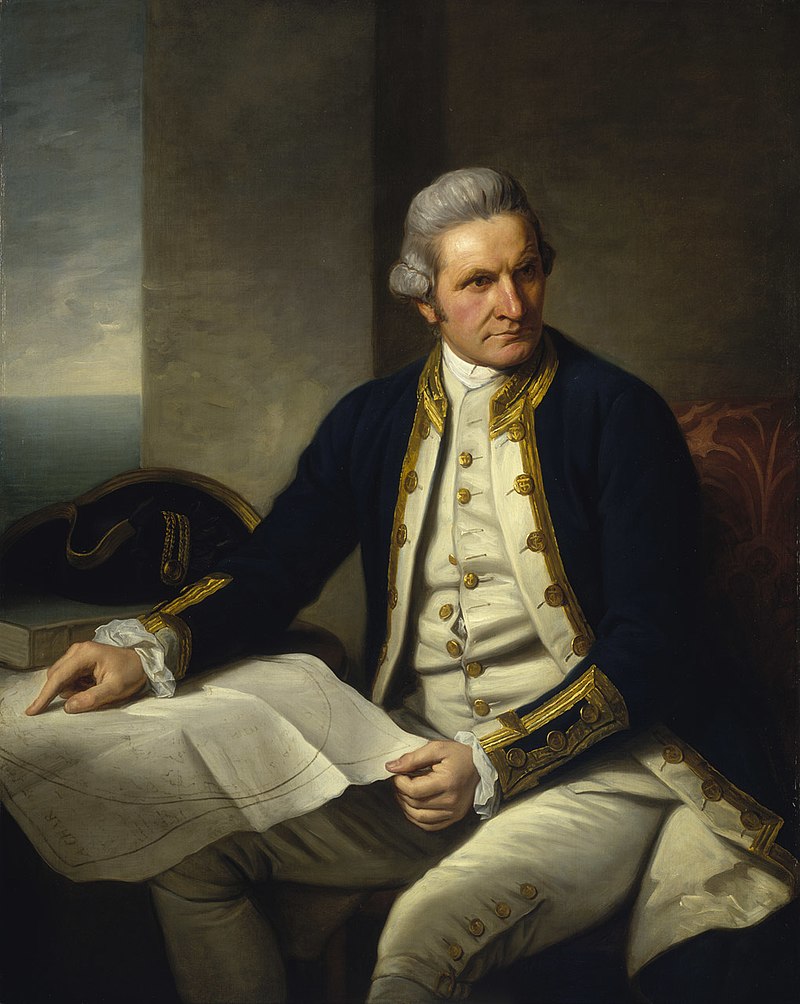 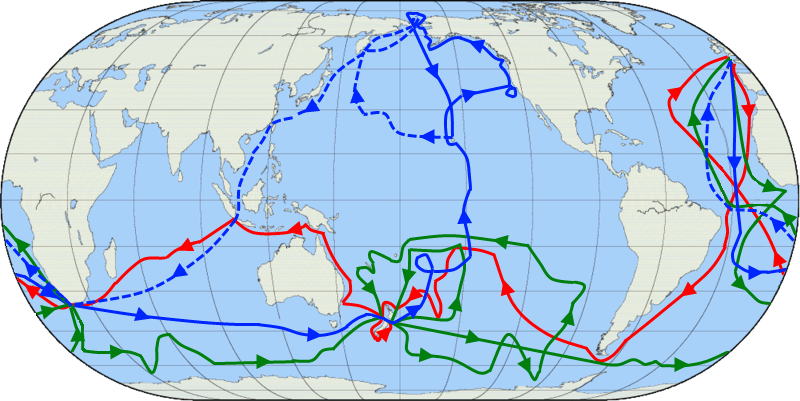 Nastupuje James Cook
rusnak.truni.sk
6.3.20
20
V roku 1854 zákon o obchodnej plavbe vyžadoval, aby všetci britskí námorníci na súkromných lodiach dostali antiskorbutiká, čo zvyčajne znamenalo limetkovú šťavu.
Francúzske jednotky počas počas krymskej vojny v polovici päťdesiatych rokov 20. storočia strašne trpeli skorbutom. 
Tento sa objavil aj na niekoľkých polárnych expedíciách a bezpochyby zabil mnohých otrokov na dopravných lodiach z Afriky do Ameriky.
Situácia vo svete
rusnak.truni.sk
6.3.20
21
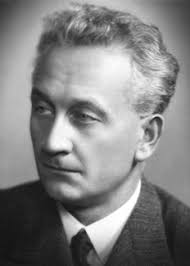 Až v roku 1932 bol aktívny antikorbutický prípravok izolovaný maďarským vedcom Albertom Szent-Gyorgyim, keď pracoval na univerzite v Cambridge. Nazval ju kyselinou hexurónovou a neskôr sa premenoval na kyselinu askorbovú po „antiscorbutiku“. 
V roku 1933 sa švajčiarsky tím vedený Tadeusom Reichsteinom a anglický tím vedený Sirom Normanom Haworthom ponáhľal, aby pochopil a dešifroval molekulárnu štruktúru kyseliny. Obaja boli úspešní. 
V roku 1937 Szent-Gyorgyi získal Nobelovu cenu za fyziológiu a medicínu a Sir Norman Haworth získal Nobelovu cenu za chémiu, čiastočne za svoju prácu na vitamíne C. 
Reichstein vymyslel metódu komerčnej syntézy kyseliny a vitamín C je teraz bežná prídavná látka v potravinách, ľahko a lacno dostupná.
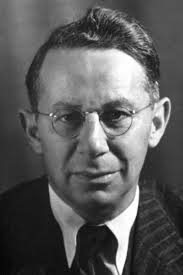 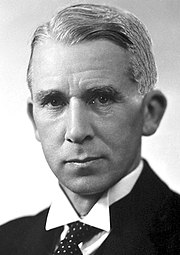 Definitívne riešenie
rusnak.truni.sk
6.3.20
22
RUSNAK MARTIN Medicína na vzostupe. Obdobie renesancie a osvietenstva. In HISTORICKÁ REVUE . 2016. Vol. 27, no. 1.
BOWN, S.R. Scurvy: How a Surgeon, a Mariner, and a Gentlemen Solved the Greatest Medical Mystery of the Age of Sail. . Chichester: St. Martin’s Press, 2005. 256 s. ISBN 9781466817029.
Zdroje
rusnak.truni.sk
6.3.20
23
﻿o prezidentovi, ktorý aj po smrti zachraňuje životy
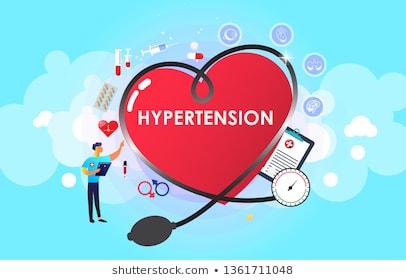 Vysoký tlak krvi - hypertenzia
rusnak.truni.sk
6.3.20
24
Preslávil sa ako politik, ktorý vyviedol krajinu z veľkej hospodárskej krízy počas rokov 1933 – 1937 zavedením programu New Deal (Nový údel) s cieľom podporiť, ozdraviť a zreformovať ekonomiku USA. 
Taktiež zapojil Spojené štáty americké do druhej svetovej vojny na strane protifašistickej koalície. 
Ako jediný  prezident USA stál na čele štátu štyri volebné obdobia (1933 – 1945).
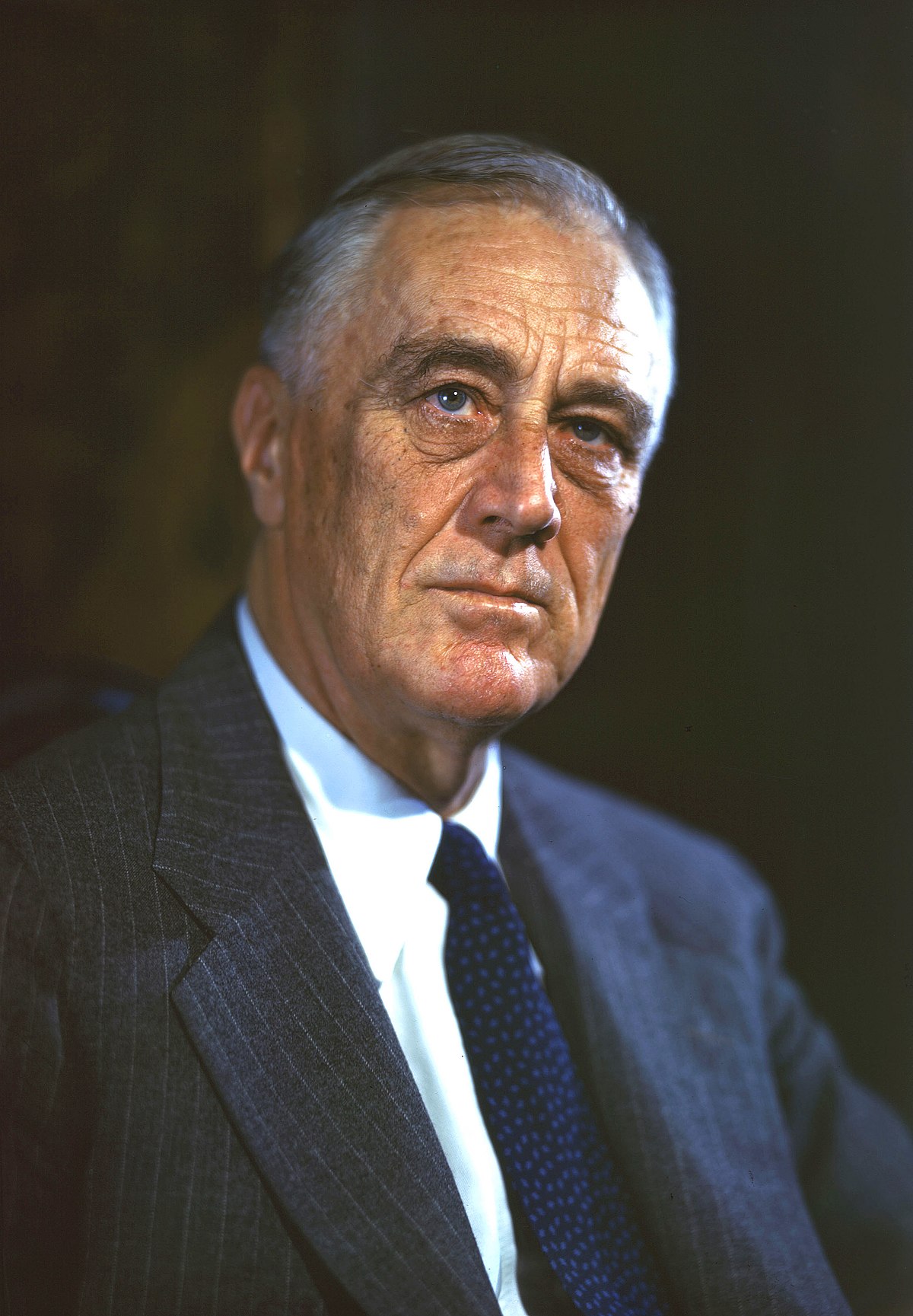 Americký prezident Franklin Delano Roosevelt (1882 – 1945)
rusnak.truni.sk
6.3.20
25
Jeho zdravotný stav bol na začiatku politickej kariéry výborný, ale ako 39-ročný sa nakazil obrnou a ostal paralyzovaný na oboch dolných končatinách.
Fakt, že bol prezidentom a zároveň mal obrnu, svedčí o tom, že jeho zdravotný stav bol podrobne monitorovaný. 
Lekárske záznamy z roku 1932 počas kampane dosvedčujú, že jeho krvný tlak bol zvýšený na hodnoty 140/100 mmHg.
Jeho zdravie sa neustále zhoršovalo, až 12. apríla 1945 podľahol opakovanému krvácaniu do mozgu vo veku 63 rokov s krvným tlakom 300/190 mmHg.
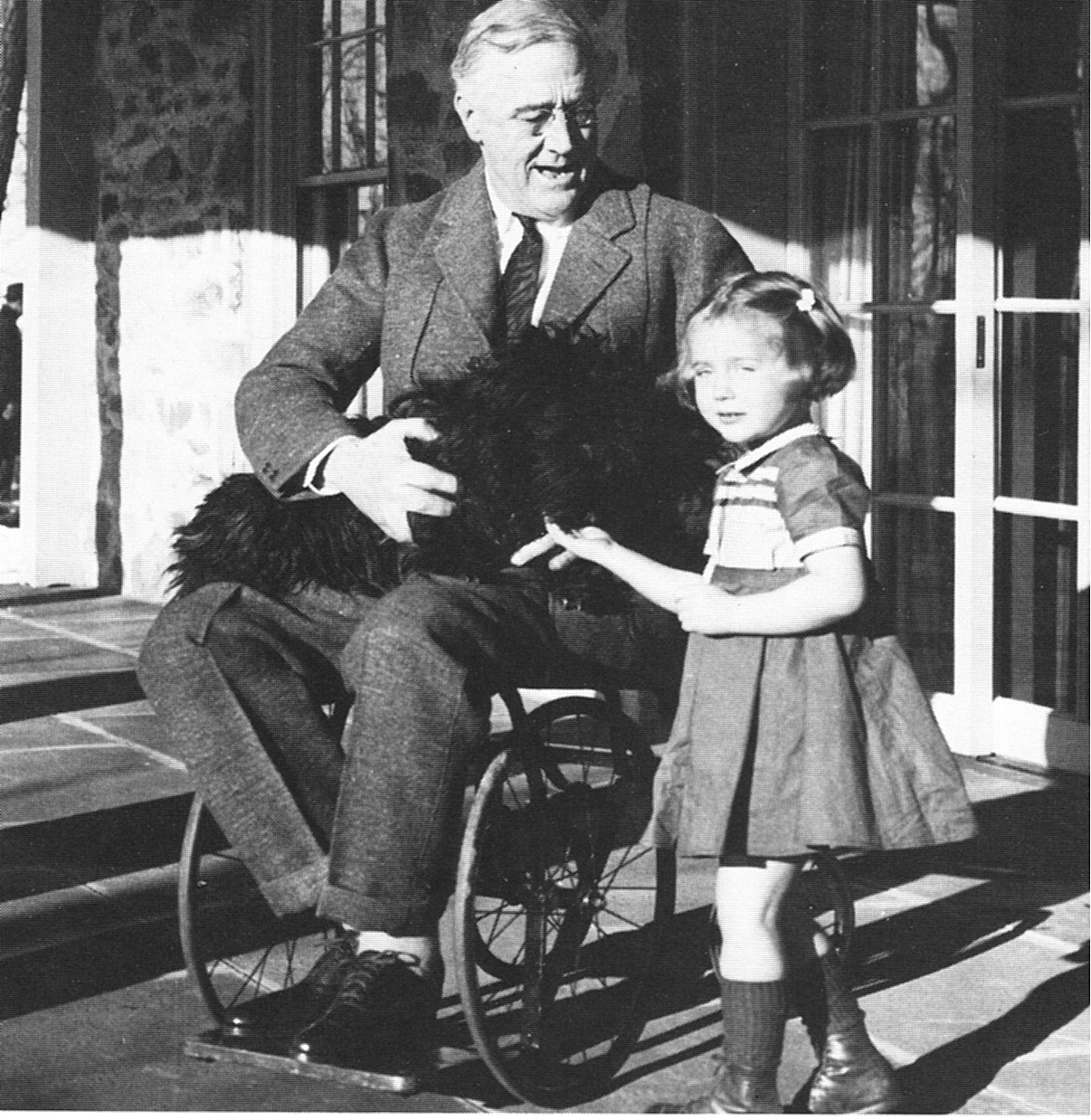 Zdravie prezidenta
rusnak.truni.sk
6.3.20
26
Pre lekárov z Harvardovej univerzity to bol moment, ktorý využili na zdôvodnenie projektu potvrdzujúceho už existujúce podozrenie nebezpečenstva spojeného s vysokým krvným tlakom.
Udalosti tým nadobudli rýchly priebeh.
Služby zdravia verejnosti v USA predložili štatistiky úmrtí podľa príčin smrti – a tie boli alarmujúce. 
Preto sa v roku 1947 začalo pracovať na plánoch epidemiologickej štúdie ochorení srdca a ciev v spolupráci so štátnymi a miestnymi zdravotnými agentúrami. 
Zosnulého Roosevelta vo funkcii prezidenta nahradil Harry S. Truman, ktorý 16. júna 1948 podpísal Národný zákon srdca (National Heart Act).
Národný zákon srdca
rusnak.truni.sk
6.3.20
27
Zákon priznal príspevok 500 000 dolárov na dvadsaťročné epidemiologické štúdium ochorení srdca a tiež ustanovil Národný inštitút srdca, pľúc a krvi
Na základe projektu výskumný tím vybral obyvateľov mestečka Framingham v Massachusetts, na ktorých hodlal vykonať výskum príčin a následkov vysokého tlaku krvi.
V októbri 1948 začali s vyšetrovaním prvých členov štúdie. Použil sa prístup dlhodobého sledovania kohorty s cieľom identifikovať jednotlivé faktory, ktoré by mohli súvisieť s budúcim vývojom ochorení. 
Kohorta bola zaujímavá aj tým že približne polovicu z jej členov tvorili ženy, čo v dovtedajších štúdiách nebývalo pravidlom. Prvé výsledky boli zverejnené v roku 1957, takmer desať rokov po vyšetrení prvého účastníka.
Framinghamský projekt
rusnak.truni.sk
6.3.20
28
Napriek tomu odborná verejnosť sa s výsledkami nestotožnila okamžite.
Až viac ako dve desaťročia po smrti prezidenta Roosevelta na následky nedostatočne kontrolovaného krvného tlaku sa všeobecne odborníkmi prijalo poznanie dôležitosti systolického tlaku. 
V tom čase už boli k dispozícii aj lieky na jeho zníženie a tiež poznatky o možnostiach jeho úpravy zmenou životného štýlu. 
Štúdia pokračuje dodnes, teda už viac ako 70 rokov. Priniesla mnohé poznatky, ktoré dnes bežne používame v prevencii a liečbe ochorení srdca a ciev. 
Na základe štúdie sme znížili hranicu pre diagnostiku hypertenzie, rozpoznali sme úlohu tukov i cukrov, faktorov životného štýlu. Zároveň vieme, ako je dôležité predchádzať vysokému krvnému tlaku a liečiť ho.
Dopady štúdie
rusnak.truni.sk
6.3.20
29
Hypertenzia - alebo zvýšený krvný tlak - je vážny zdravotný stav, ktorý významne zvyšuje riziko srdcových, mozgových, obličkových a iných chorôb.
 Odhaduje sa, že na celom svete je 1,13 miliardy ľudí s hypertenziou, väčšina (dve tretiny) žije v krajinách s nízkymi a strednými príjmami.
V roku 2015 mala hypertenzia 1 zo 4 mužov a 1 z 5 žien.
Tento problém je pod kontrolou u menej ako 1 z 5 ľudí s hypertenziou. 
Hypertenzia je hlavnou príčinou predčasnej smrti na celom svete. 
Jedným z globálnych cieľov v oblasti neprenosných chorôb je do roku 2025 znížiť prevalenciu hypertenzie o 25% (východisková hodnota 2010).
Niekoľko faktov o hypertenzii vo svete
rusnak.truni.sk
6.3.20
30
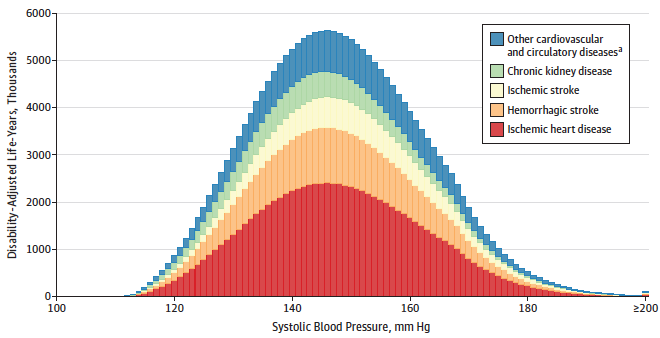 Hypertenzia a dopad na život človeka
rusnak.truni.sk
6.3.20
31
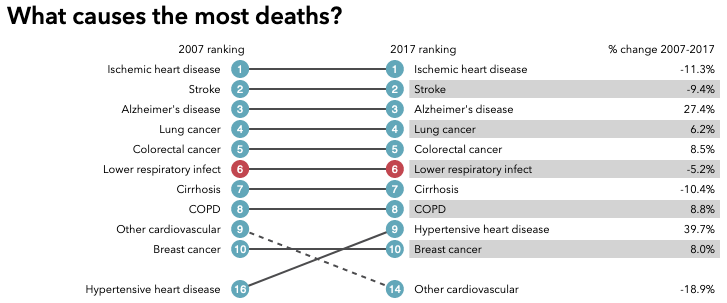 Desať najčastejších príčin smrti na Slovensku v roku 2017 a percentuálna zmena, 2007 - 2017, všetky vekové kategórie, počethttp://www.healthdata.org/slovakia
rusnak.truni.sk
6.3.20
32
HAJAR, R. Framingham contribution to cardiovascular disease. In Heart views: the official journal of the Gulf Heart Association [online]. 2016. Vol. 17, no. 2, s. 78–81. Dostupné na internete: <https://www.ncbi.nlm.nih.gov/pmc/articles/PMC4966216/>.
DAWBER, T.R. et al. Epidemiological approaches to heart disease: the Framingham Study. In Am J Public Health Nations Health . 1951/03/01. vyd.1951. Vol. 41, no. 3, s. 279–281.
MAHMOOD, S.S. et al. The Framingham Heart Study and the epidemiology of cardiovascular disease: a historical perspective. In The Lancet [online]. 2014. Vol. 383, no. 9921, s. 999–1008. Dostupné na internete: <https://www.ncbi.nlm.nih.gov/pmc/articles/PMC4159698/>.
TSAO, C.W. - VASAN, R.S. Cohort Profile: The Framingham Heart Study (FHS): overview of milestones in cardiovascular epidemiology. In International Journal of Epidemiology [online]. 2015. Vol. 44, no. 6, s. 1800–1813. Dostupné na internete: <http://dx.doi.org/10.1093/ije/dyv337>.
TRUETT, J. et al. A multivariate analysis of the risk of coronary heart disease in Framingham. In Journal of chronic diseases . 1967. Vol. 20, no. 7, s. 511–524. .
LELYVELD, J. His Final Battle: The Last Months of Franklin Roosevelt [online]. . [s.l.]: Knopf Doubleday Publishing Group, 2016. ISBN 9780385350808.
BURNS, J.M.G. Roosevelt: The Lion and the Fox (1882–1940) [online]. [s.l.]: Open Road Media, 2012. ISBN 9781453245132.
RUSNÁK, M. O prezidentovi, ktorý aj po smrti zachraňuje životy. In UNIVERSITAS TYRNAVIENSIS časopis Trnavskej univerzity v Trnave [online]. 2019. no. 1, s. 26–27. Dostupné na internete: <https://www.truni.sk/sites/default/files/kultura/univer-tyrn-1-2019_-_final.pdf>.
Zdroje
rusnak.truni.sk
6.3.20
33
História nás učí, že vývoj ľudstva v oblasti zdravia a choroby bol sprevádzaný mnohými omylmi a pochybeniami
Tiež nám ukazuje, že proces od získania vedeckých dôkazov k ich uplatneniu môže byť dlhý a určite nie je priamočiary
Doplácajú na to ľudia, ktorí sa zbytočne trápia a zbytočne umierajú
Nedovoľme, aby ostal odkaz histórie nepovšimnutý
Záver
rusnak.truni.sk
6.3.20
34